COMO AS
o
fertas
MISSIONÁRIAS APOIAM OS MISSIONÁRIOS
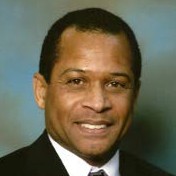 DELBERT PEARMAN
A Igreja Adventista do Sétimo Dia aceitou a comissão evangélica dada por Jesus Cristo de levar o evangelho a “todas as nações, tribos, povos e línguas” (Ap 7:9)
A maior força missionária que a igreja tem é a de leigos, que trabalham pela salvação de almas, em qualquer posição que ocupem.
Engajar-se na atividade missionária em seu próprio país ou no estrangeiro tem um propósito triplo.
Indo pelo mundo inteiro proclamai o Evangelho a toda criatura
Marcos 16:15 (KJA)
para que sejam um, assim como somos um
João 17:11 KJA
Recebereis poder quando o Espírito Santo descer sobre vós.
Atos 1:8 KJA
Sem o engajamento na missão, a igreja e seus membros não terão poder espiritual.
A ordem para “ir” dá propósito à igreja. O pedido para que sejamos “um” nos dá um precedente e a promessa de que o Espírito Santo dota a igreja com poder.
Iniciativa da Associação Geral de Envio de Missionários Internacionais
O ano de 2018 marcou os 144 anos do envio de John Nevins Andrews como o primeiro missionário internacional da associação geral
A AG estabeleceu vários programas missionários
Uma dessas iniciativas missionárias é o programa do Serviço Voluntário Adventista (SVA)
Outra iniciativa missionária é o programa da Missão Global (MG)
O programa principal de envio de missionários da AG é o programa de Serviço de Obreiro Interdivisão.
3.149missionários patrocinados pela AG
1.769 que são enviados pelas divisões e uniões.
há inúmeros grupos missionários que são enviados pelas igrejas locais, escolas e agências missionárias de sustento próprios.
Finanças e Missão
três componentes para determinar sua compensação
(1) o custo local e o padrão de vida onde será exercida a atribuição
(2) o custo de vida no país de origem e a necessidade de prover as despesas contínuas da casa
(3) provisão para algumas economias no país de origem a fim de ajudar no restabelecimento quando do término do serviço missionário.
Apesar do processo para o sustento de nossos missionários  ser complexo no campo, mas a igreja considera o processo como sendo necessário para o cumprimento da ordem evangélica no mundo.
“Necessitam-se na causa de Deus obreiros que façam um concerto com Ele com sacrifício, que trabalhem por amor às almas e não pelo salário que recebam”.
Ellen G. White, Conselhos sobre Saúde, p. 302
A AG não seria capaz de operar um programa eficiente de envio de missionários se não fosse pela generosidade de nossos membros.
12% do Dízimo mundial são encaminhados para a AG

A Divisão Norte-Americana que envia 6%.

100% dos Fundos da Missão Mundial e Escola Sabatina são enviados para a AG
Necessidade de Intensificar a Atividade Missionária
1,27 milhão de novos membros se uniram à igreja.
 Uma nova igreja é organizada a cada três horas e quarenta minutos.
Perdemos de 403.466 membros no ano passado.
21 países que são oficialmente fechados à presença adventista.
Apenas uma pequena fração dos membros é oriunda de religiões mundiais não cristãs.
Não podemos descansar; antes, a intensidade de nossa missão deve aumentar ao nos aproximarmos do fim dos tempos.
Como mordomos dos recursos do Senhor, que possamos fazer nossa parte individual e coletiva para trazermos todos os dízimos e ofertas à “casa do tesouro” (Ml 3:10)...
...A fim de que haja recursos suficientes para que os “que pregam o evangelho, que vivam do evangelho” (1Co 9:14).
COMO AS
o
fertas
MISSIONÁRIAS APOIAM OS MISSIONÁRIOS
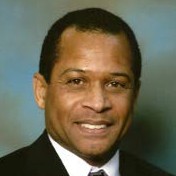 DELBERT PEARMAN